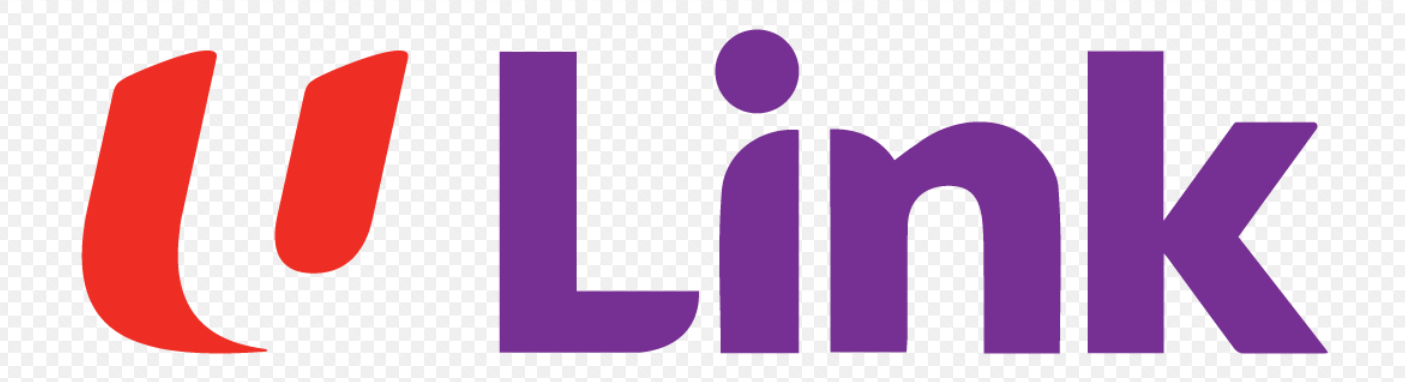 NETS Ingenico Desk5000 TERMINAL LINKPOINTS User Guide  – Merchant
Presented by: NTUC LINK NETS TERMINAL TRAINING TEAM
Rates for Awarding and Redemption of LinkPoints
Eg. MERCHANT: 0.5% (BASE)
NOTES
LINKPOINTS to be awarded to users based on Gross Purchase Price 
(Amount Customer is to Pay)
1. E.G: Gross Purchase Price is $100/-
2. If Member has $10 worth of LINKPOINTS and wish to Offset $10 from the Gross Purchase Price $100, Cashier to do <Redemption by Amount> on Terminal
3. Ideal for Merchant POS to have payment button for LINKPOINTS Redemption so that Cashier can key in the $10 amount offset by LINKPOINTS and POS will prompt Cashier to collect Balance Payment Amount of $90 from user
- LINKPOINTS awarded to user based on Gross Purchase Price of $100
- User Pay Balance amount of $90 and NTUC Link pay to Merchant $10
兑换颁发LinkPoints比率
例. 贸易商: 0.5% (基础)
注意
商家颁发LINKPOINTS给客户 来自他们的总购买价款
(客户需要支付的金额)
1. 例.总购买价款是 $100/-
2. 假如会员只有 $10 LINKPOINTS定值 并想要从总购买价款$100 扣除$10, 收银员该在刷卡器上使用 <Redemption by Amount> (按金额赎回)
3. 适用于商家POS设有LINKPOINTS兑换付款按钮，这样收银员可以输入由LINKPOINTS的$10，这将促使收银员从会员处收取$90余额支付金额
- LINKPOINTS 以$100 的总购买价格授予用户
- 会员支付余额$90, NTUC Link支付给商家$10
How Ingenico deck5000 Terminal Read the Ulink Card
Insert into Terminal
(Credit Card)
Swipe on Terminal
(Non-Credit Card)
Non 
Union Trust CreditCard
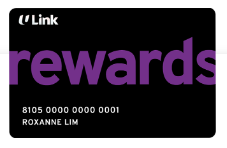 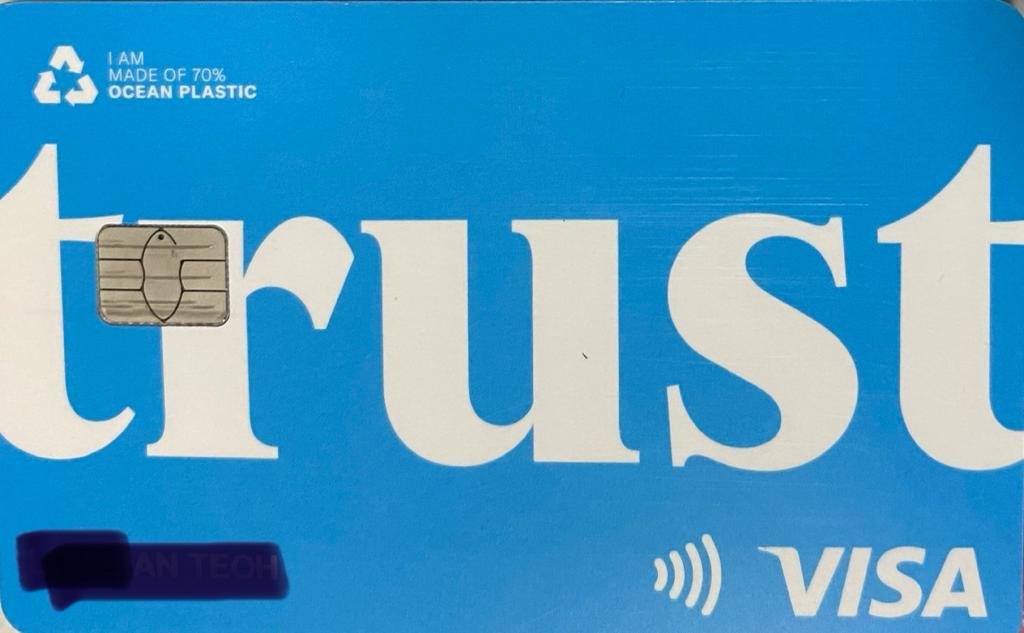 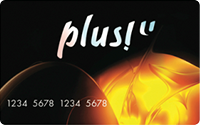 Union Trust CreditCard
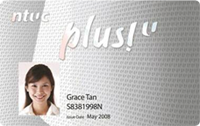 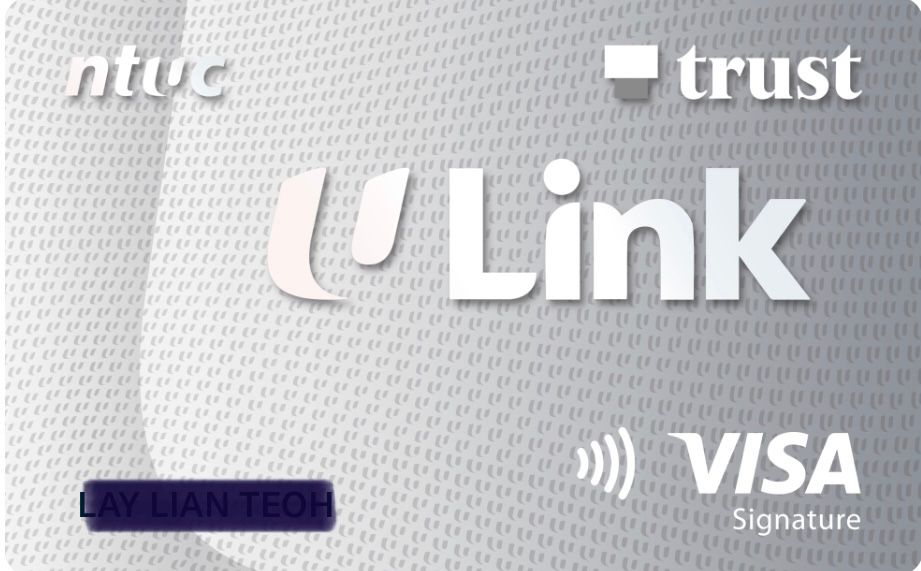 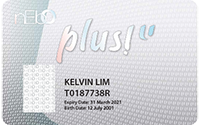 Cashier Flow (POS with LinkPoints Button)
Cashier ask customer for Plus! Card
Cashier proceed to award or award/redeem LINKPOINTS for customer





After LINKPOINTS award or award/redeem is complete, Cashier to key into POS the amount($) for redemption by LINKPOINTS (if any)
Cashier to collect the Balance Payment from customer
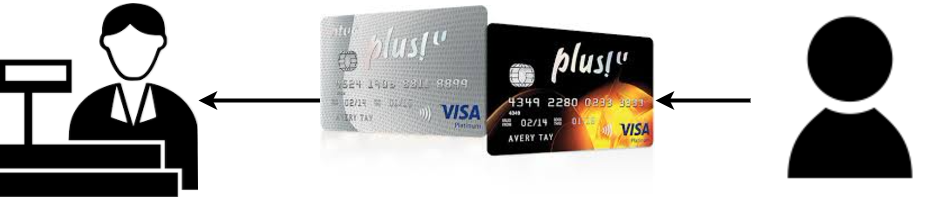 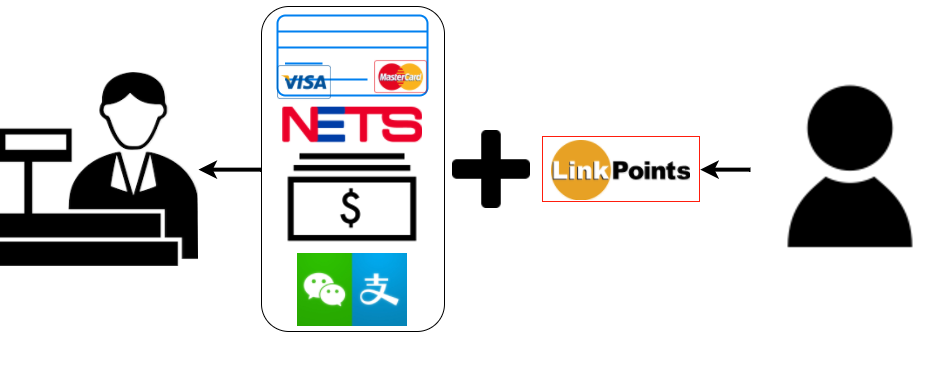 付款程序 (带有LinkPoints按钮的POS)
收银员向会员询问有无Plus！卡
收银员继续为会员颁发/兑换LINKPOINTS






在LINKPOINTS颁发/兑换完成后，收银员将LINKPOINTS兑换的金额（$）输入POS（如果有的话）
收银员从会员处收取余额付款
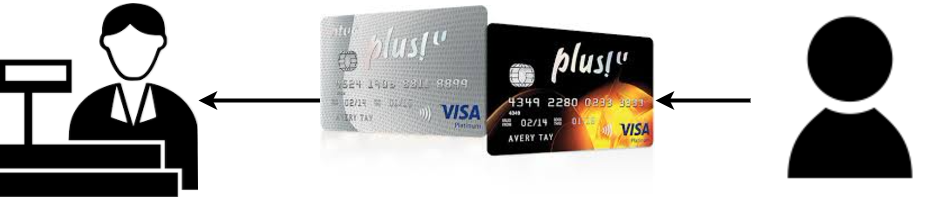 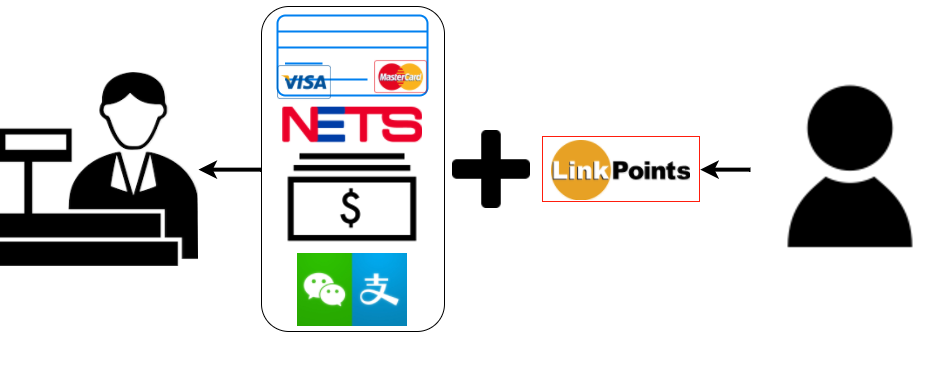 LINKPOINTS toggling on Ingenico Desk5000Terminal
How to Go to LINKPOINTS Software
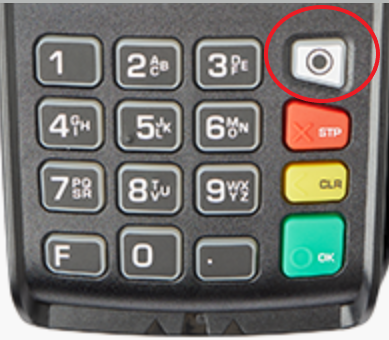 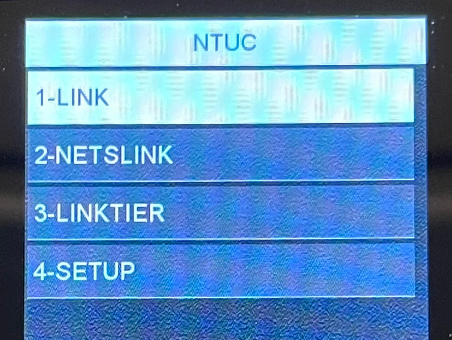 Step 1. At NETS KeyPad press white button

Step 2.  On screen press right Arrow for next page

Step 3.  Press  ‘ULink’

Step 4.  Press ‘1 - LINK’
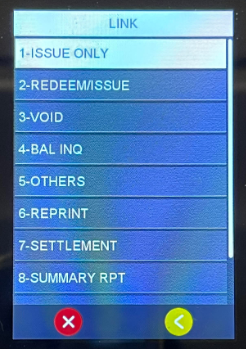 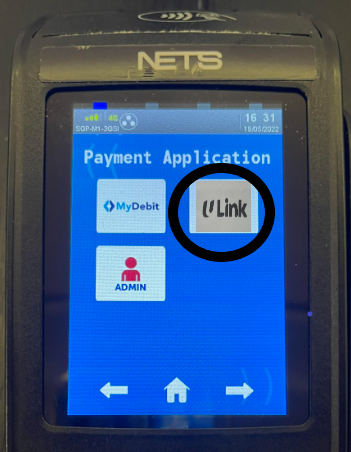 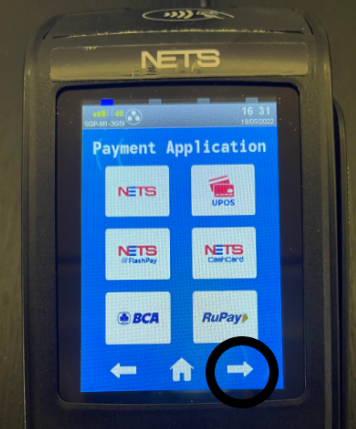 Issue LinkPoints only
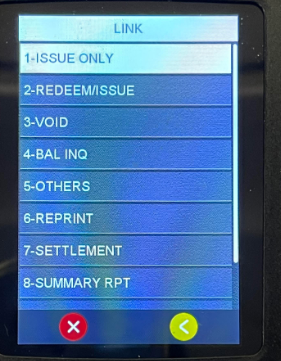 Step 5
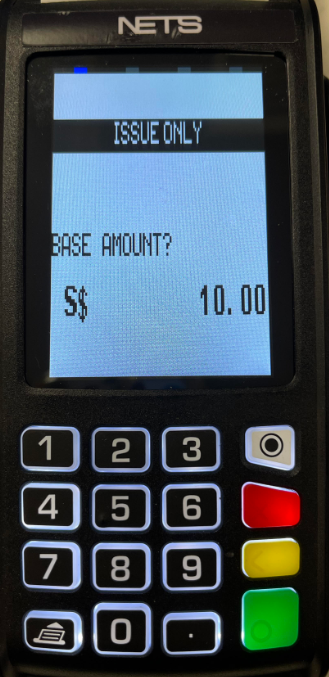 Step 7
Issue Only LinkPoints receipt
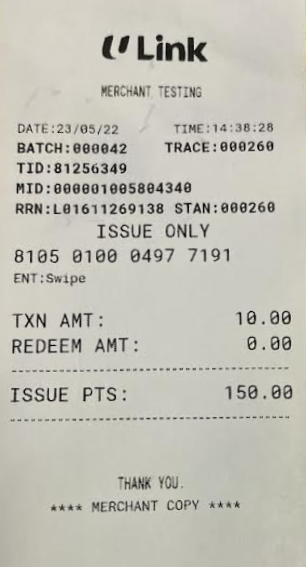 Based on Receipts Shown, 
SCHEME: $2 = 1 LinkPoints
Transaction Amount: $10
ISSUE LINKPOINTS: 5 LINKPOINTS
5.00
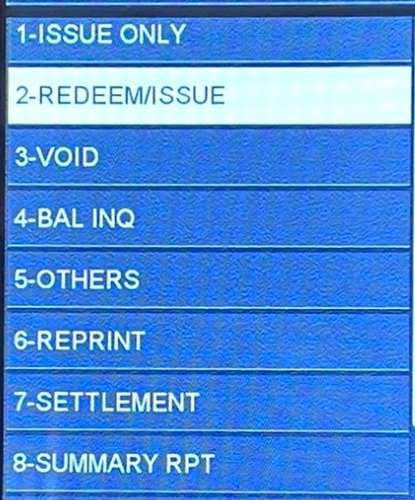 Redeem/Issue LinkPoints
Step 5
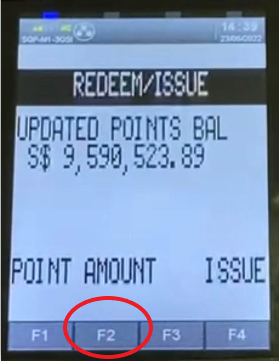 Step 8
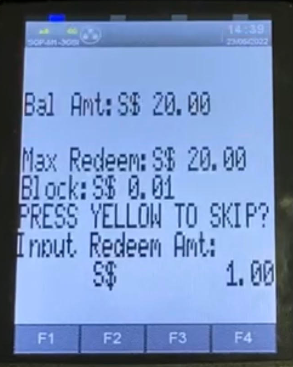 Step 9
User wants to Earn and Redeem LINKPOINTS
会员想赚取与兑换
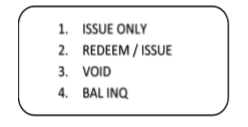 ISSUE ONLY 
REDEEM / ISSUE
VOID
BAL INQ
STEP 7
STEP 8
REDEEM / ISSUE
UPDATED POINTS BAL 
$                 19,743.11
REDEEM YES OR NO 
GREEN KEY 🡪 YES 
YELLOW 🡪 NO
BAL AMT:  $ 2.00

MAX REDEEM: $ 2.00
BLOCK: $ 0.01
PRESS YELLOW TO SKIP?
INPUT REDEEM AMT: 
                        $          1.00
LINKPOINTS Award and Redeem Receipt
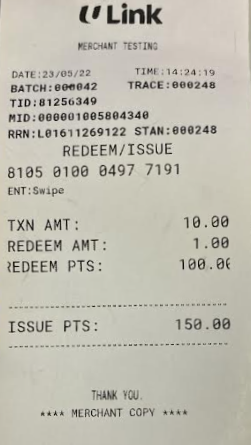 Based on Receipts Shown, 
SCHEME: $2 = 1 LinkPoints
Transaction Amount: $10
ISSUE LINKPOINTS: 5.00 LINKPOINTS
REDEMPTION OF LINKPOINTS: $1 (100 LPS)
Balance Amount to collect from member: $9 = $10 - $1

Transaction Amount: $10
Member pay to Merchant: $9
NTUC Link pay to Merchant: $1
Total Amount Merchant receive: $10
5.00
LINKPOINTS VOID
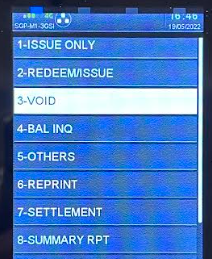 Scenario
Cashier already completed LINKPOINTS Transactions and 
         - Cashier makes a mistake for the LINKPOINTS (key wrong amount)
         - Customer decides to cancel purchase / add more items

Cashier need to VOID LINKPOINTS Transactions and re-do LINKPOINTS (if required)
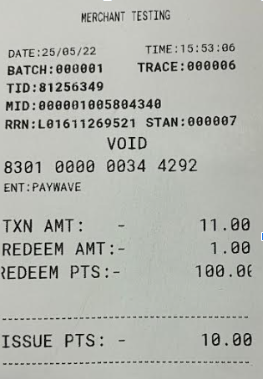 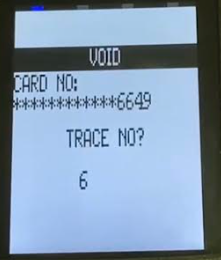 5.50
NOTE
Void can only be done when member’s card is still present and before Settlement
Otherwise, need to submit via Manual Transaction Adjustment Form (MTA) 
*Input TRACE NO without the zeros at the front
LINKPOINTS 取消
情形
收银员已经完成LINKPOINTS交易和         
收银员对LINKPOINTS犯了一个错误 (因输入错的金额)
会员想取消交易 / 添加更多购买

收银员该取消 LINKPOINTS交易 并重做LINKPOINTS (如果需要)
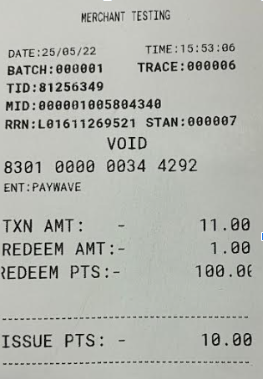 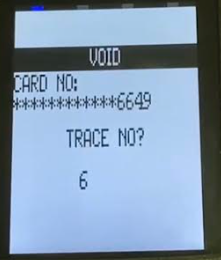 STEP 6
5.50
注意
只有当会员卡仍然在场和进行 Settlement之前, 才能进行取消交易
否则，需要通过提交 Manual Transaction Adjustment Form (MTA)
LINKPOINTS REPRINT
Scenario
- Terminal runs out of paper while printing
- Lost of LinkPoints receipts
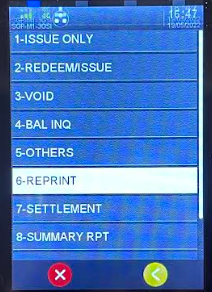 收据 重印
情形
打印结算途中没纸
收据遗失
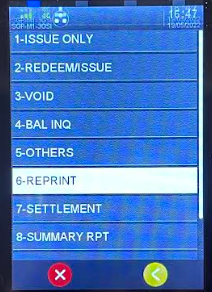 LAST RECEIPT
ANY RECEIPT
LAST SETTLEMENT RCPT
STEP 5
LINKPOINTS DETAIL REPORT (Optional)
Scenario
To get the following information for checking
(Card Number, Txn Amt, Transaction Type, Trace No, Summary Rpt)
情形
这报告可用来进行检查（卡号，交易金额，交易类型，交易编号，汇总报告）
6.       REPRINT
7.       SETTLEMENT
8.       SUMMARY REPORT
9.        DETAIL REPORT
STEP 4
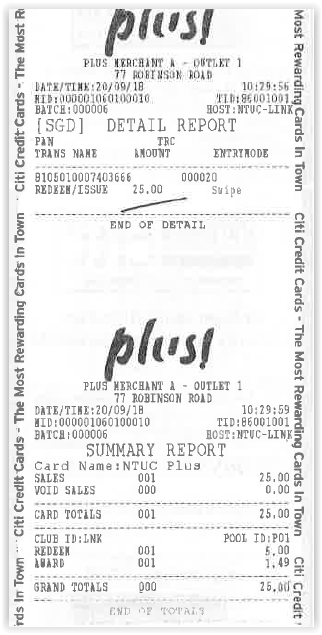 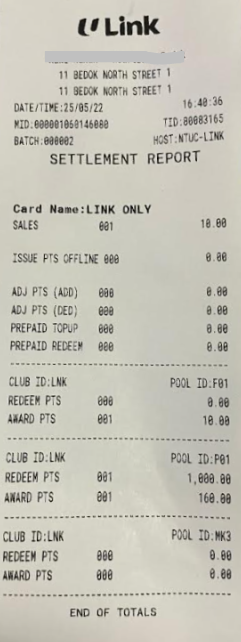 LINKPOINTS SETTLEMENT
Scenario
Cashier to do settlement end of day to get the summary of total transaction amount and LINKPOINTS
Step 1. At NETS KeyPad Press white button
Step 2.  On screen press right Arrow for next page
Step 3.  Press  ‘ULink’
Step 4.  Press 1 - LINK
Step 5.  Press  ‘Settlement’
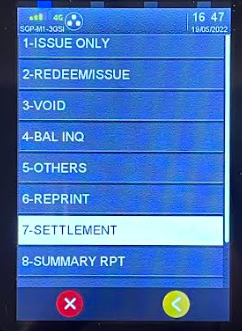 NOTE
In the event that while printing of SETTLEMENT and terminal runs out of paper, do REPRINT of SETTLEMENT (Refer to LINKPOINTS REPRINT guide)
DO NOT PRESS ON SETTLEMENT BUTTON AMOUNT AGAIN AS IT WILL PRINT OUT ZERO TRANSACTION SETTLEMENT RECEIPTS
SETTLEMENT REPORT (To be done daily)
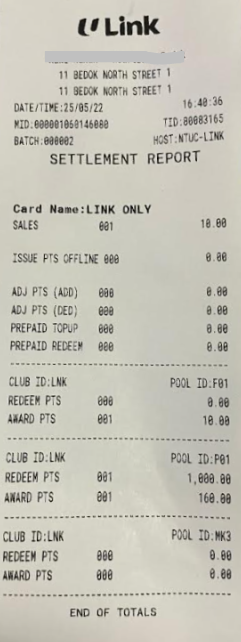 Total Trnx Count: 1

Total Points Issued = 160 LinkPoints
Total Redeem Points = 1000 LinkPoints ($10)

(should be tally with Total POS LINKPOINTS redeem amount($))
LINKPOINTS FAQ FOR TRAINING
Minimum Purchase Amount to earn LINKPOINTS: $1
Maximum Purchase Amount to earn LINKPOINTS: $10,000/-  (if exceed please split into 2 purchase.)
Terminal will prompt “Decline 13: Exceed Cap Amount” if purchase exceed $10,000/-
If Inactive card, Terminal will prompt  “Decline 58: Invalid Trnx”
If Block card , Terminal will prompt “Decline 05: DO Not Honor”
System busy , Terminal will prompt “Host not Responding”
Perform LINKPOINTS settlement at the END of the day before NETS settlement.
If while doing LINKPOINTS Transactions and Terminal hang, plug out and plug back power cable

Customer’s Plus card got Problem
Inform Customer to call NTUC Link Customer Service Hotline: 6380 5858
OR the hotline number behind their card.

Hardware Problem
Call NETS Terminal Service Centre: 6274 1212 

LINKPOINTS Transaction or Software Problem
🡪 Call NTUC Link Merchant Support Hotline :8268 4889
Or Email to : link-sd@NTUCLINK.COM.SG  (Subject: Merchant enquiries)
END OF TRAINING FOR LINKPOINTS